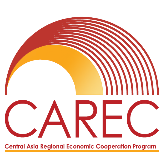 ОБЗОР ЭФФЕКТИВНОСТИ РАЗВИТИЯ (ОЭфР) (2017-2020 гг.)
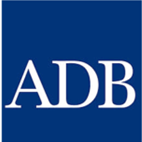 Дата: 30 июня 2021 г.
Обзор эффективности развития ЦАРЭС за 2017-2020 гг.
Справка:
Стратегия ЦАРЭС 2030 была одобрена на 16-й Министерской конференции (МК) в 2017 году
Обзор эффективности развития (ОЭфР) будет проводиться каждые 3 года
Первый ОЭфР охватывает период с 2017 по 2020 гг.
Акцент на обучение, постоянное совершенствование и будущее направление программы ЦАРЭС

Охват
Результаты относительно Матрицы результатов программы (МРП) ЦАРЭС, одобренной на МК ЦАРЭС в 2020 году
Прогресс по каждому кластеру в достижении целей ЦАРЭС 2030
5 операционных кластеров
Институциональные механизмы программы ЦАРЭС

Общие методы
Ключевые критерии обзора: актуальность, прогресс и процесс на основе пяти критериев оценки Комитета содействия развитию (КСР) ОЭСР
Оценка: «Все ли кластеры находятся на верном пути».
Источники информации: 1) данные относительно МРП; 2) вторичные источники; и 3) интервью и опросы
2
Обзор эффективности развития ЦАРЭС за 2017-2020 гг. (прод.)
Вопросы для рассмотрения
Потребности и тенденции развития региона ЦАРЭС
Углубленный анализ каждого кластера и сектора
Воздействие пандемии COVID-19
Кластеры, охватываемые ЦАРЭС 2030 (например, водные ресурсы и сельское хозяйство, человеческое развитие)
Уникальные примеры и передовой опыт из портфеля ЦАРЭС
Деятельность и прогресс Института ЦАРЭС как информационного подразделения программы
Сквозные темы (ИКТ, учет гендерной проблематики и смягчение последствий изменения климата)
Извлеченные уроки и рекомендации для информирования процесса принятия решений

Следующие шаги
3